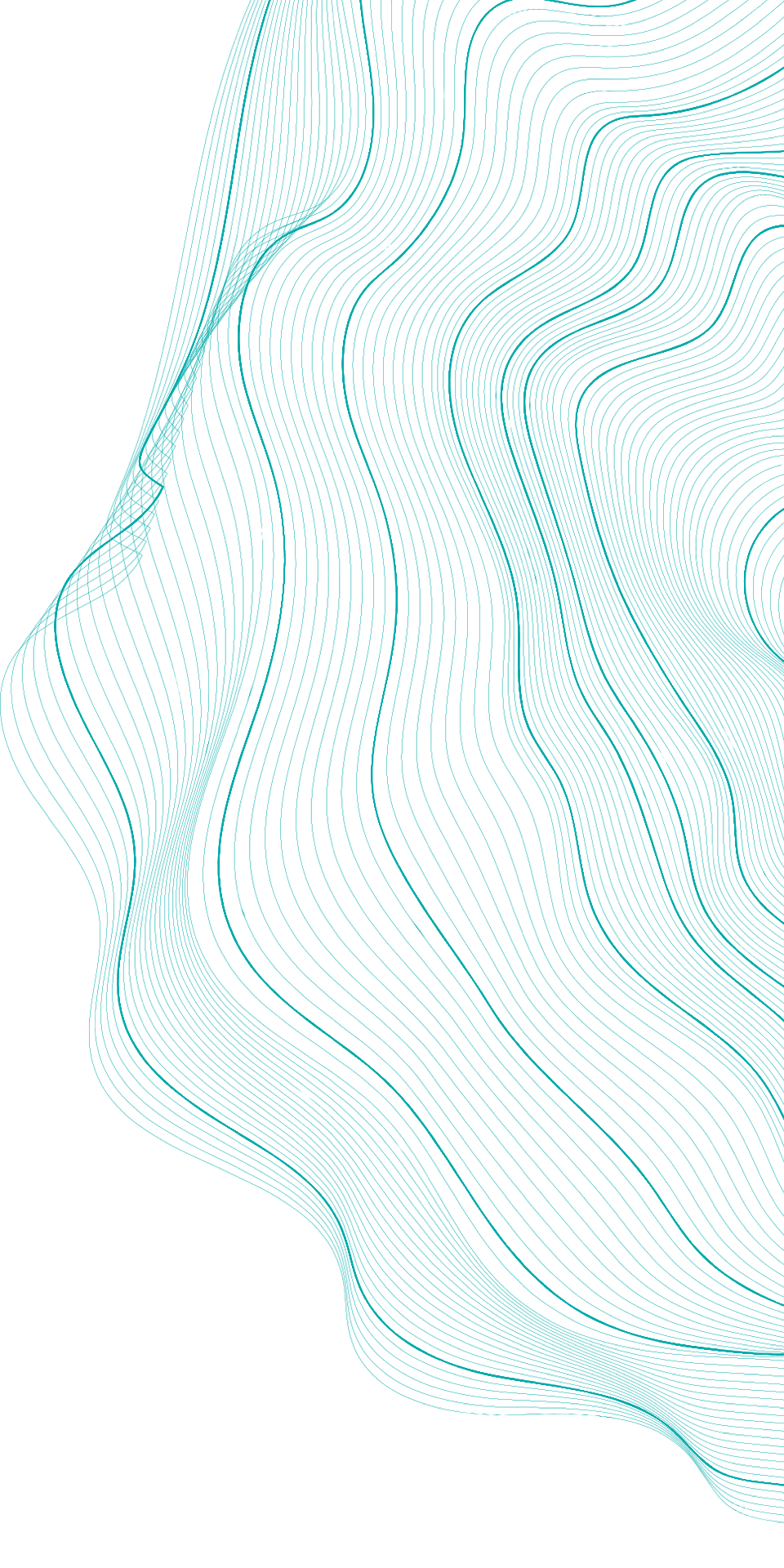 Insert
Title
Here
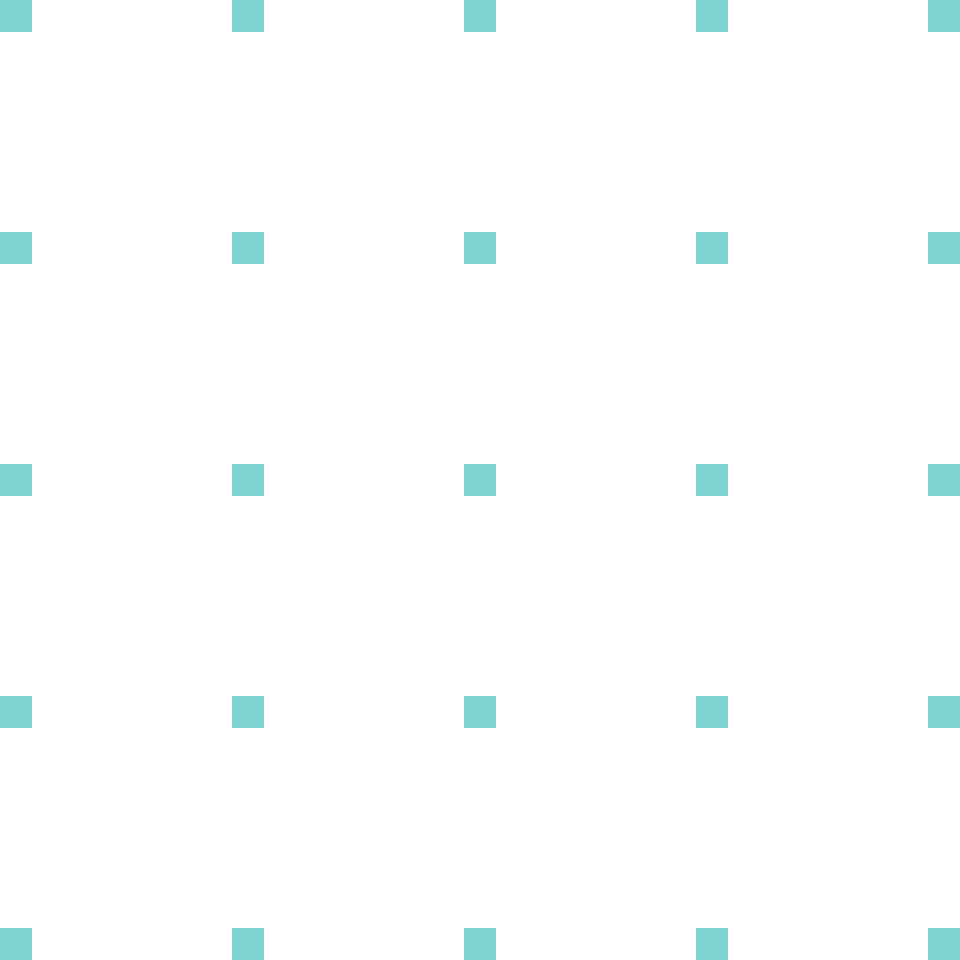 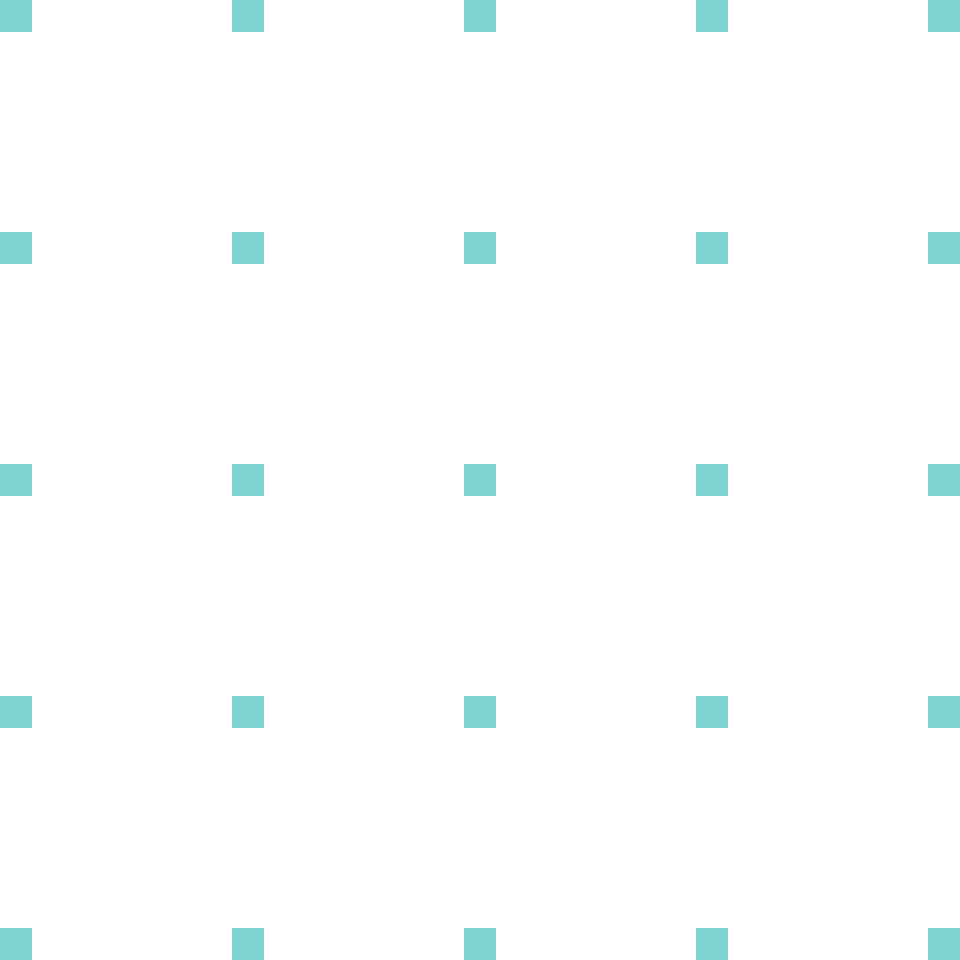 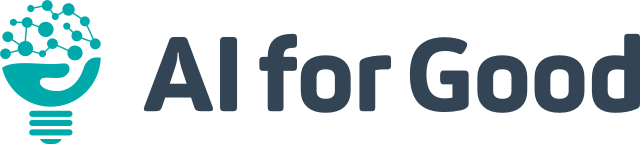 ai4good.org
Introduction
Point 1
Point 2
Point 3
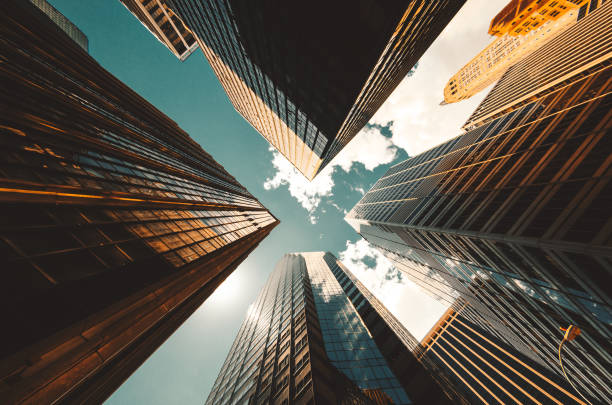 ai4good.org
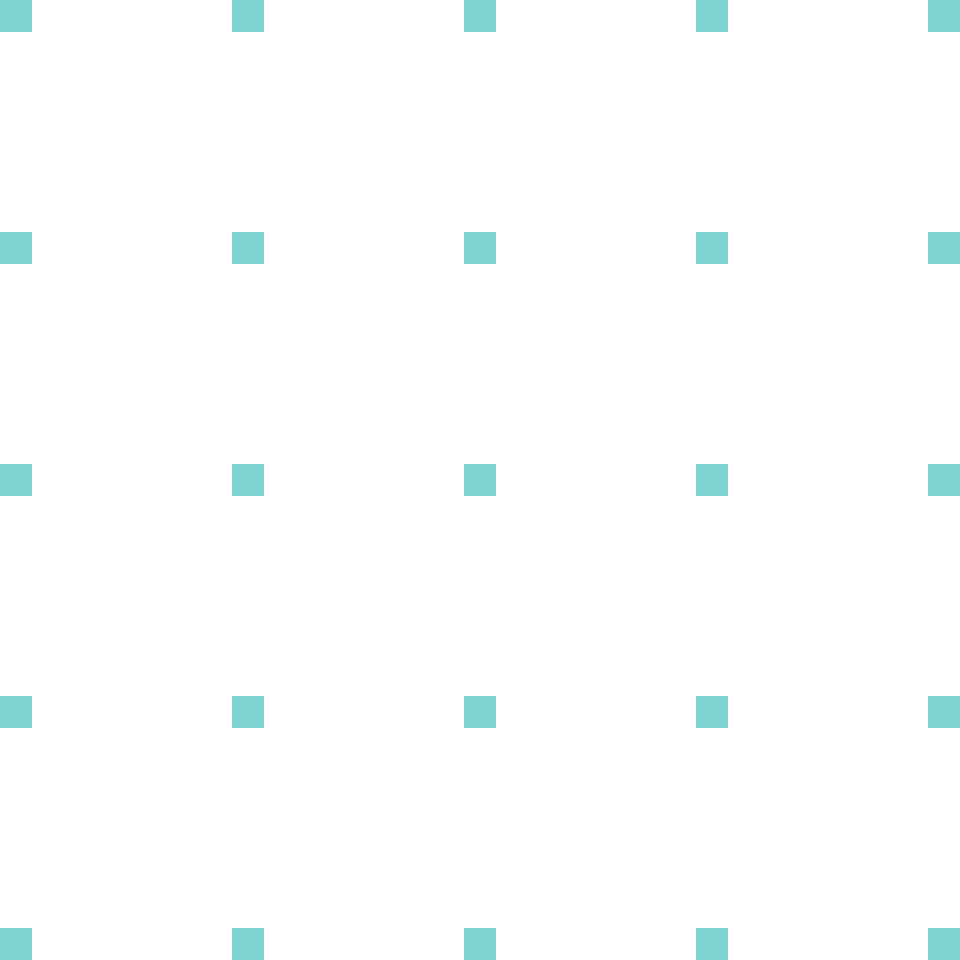 Topic 1
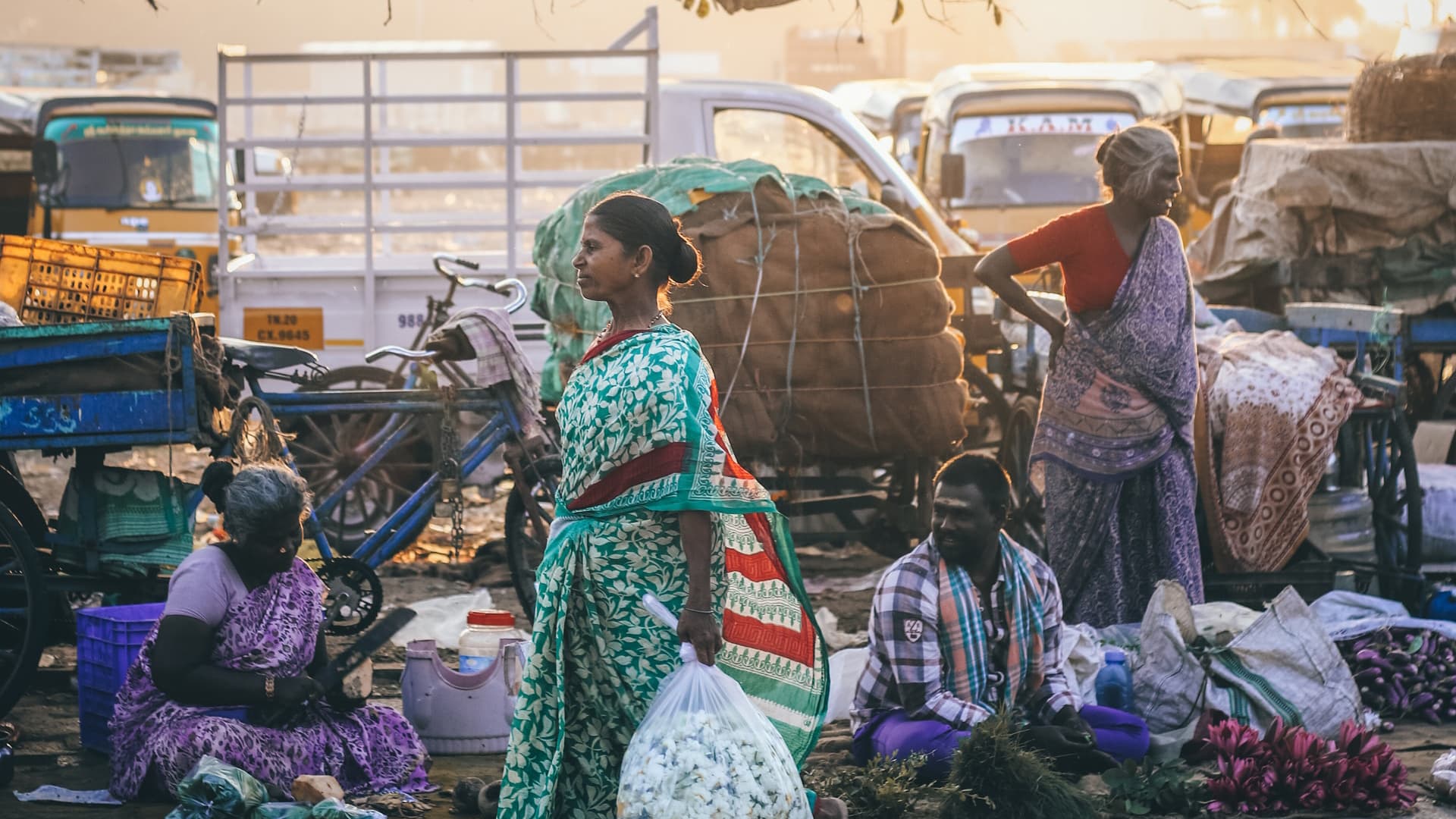 Point 1
Point 2
Point 3
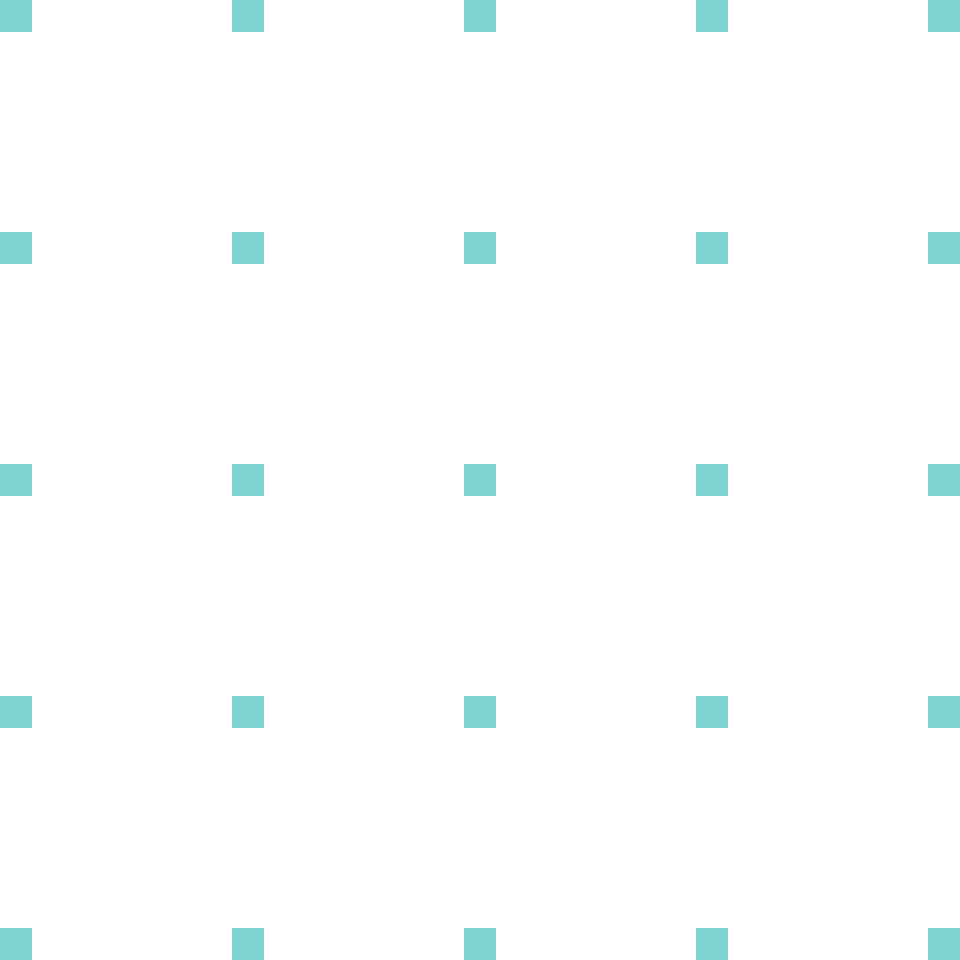 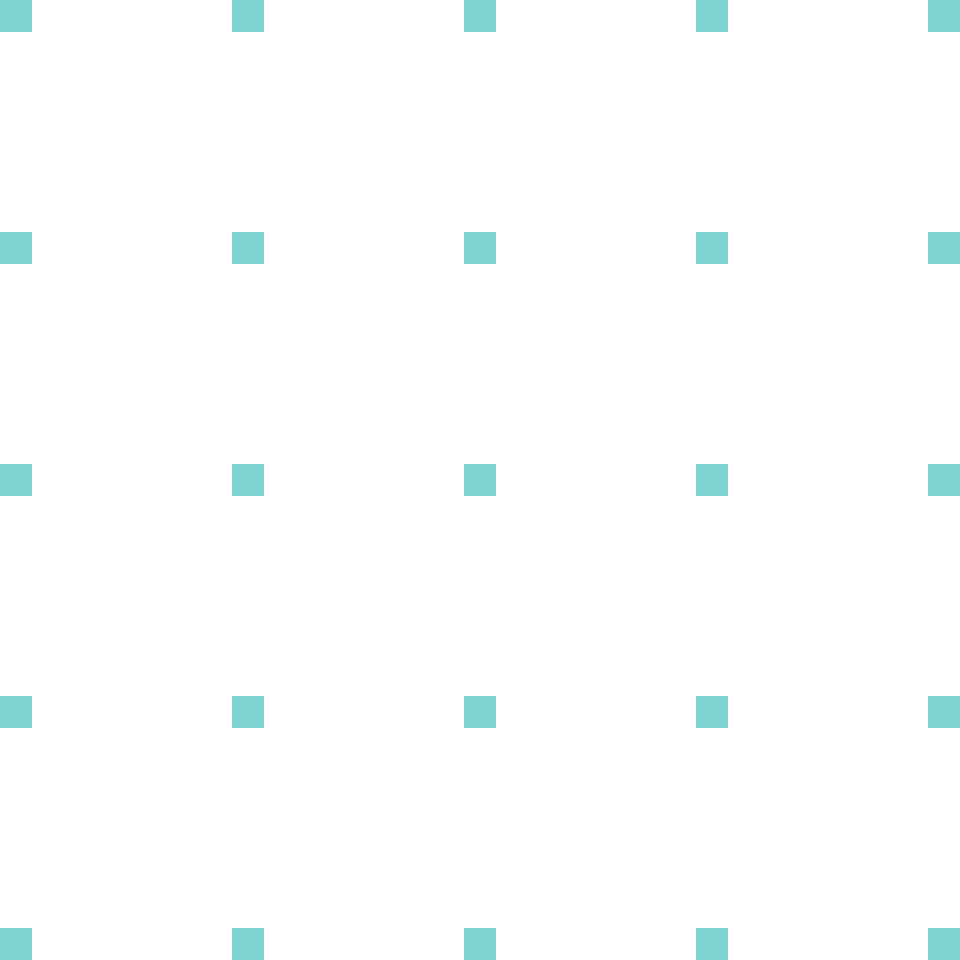 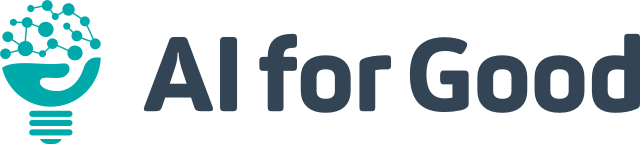 ai4good.org
Topic 2
Point 1
Point 2
Point 3
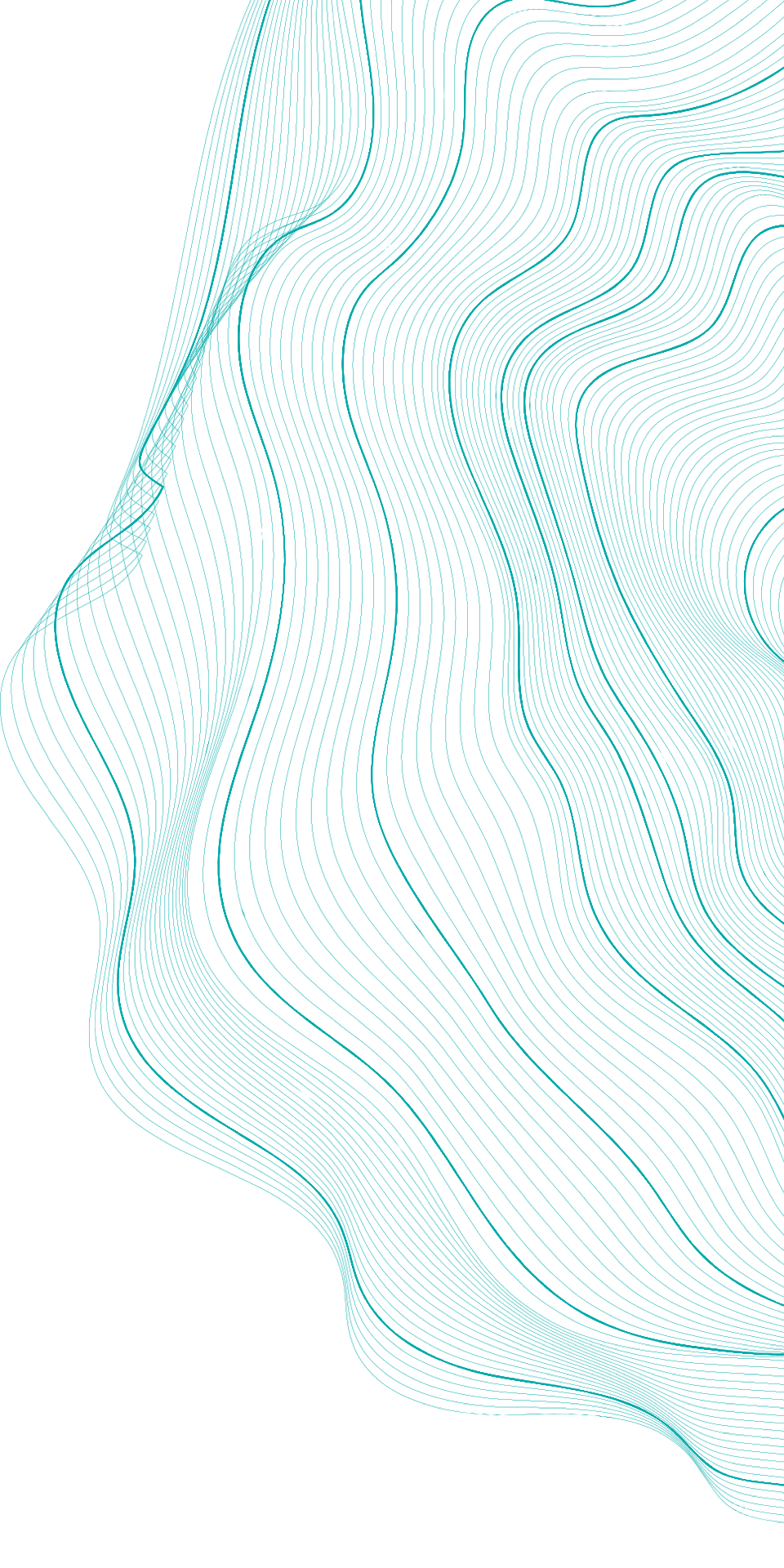 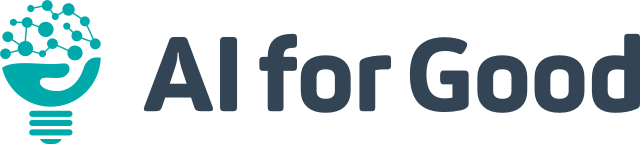 ai4good.org
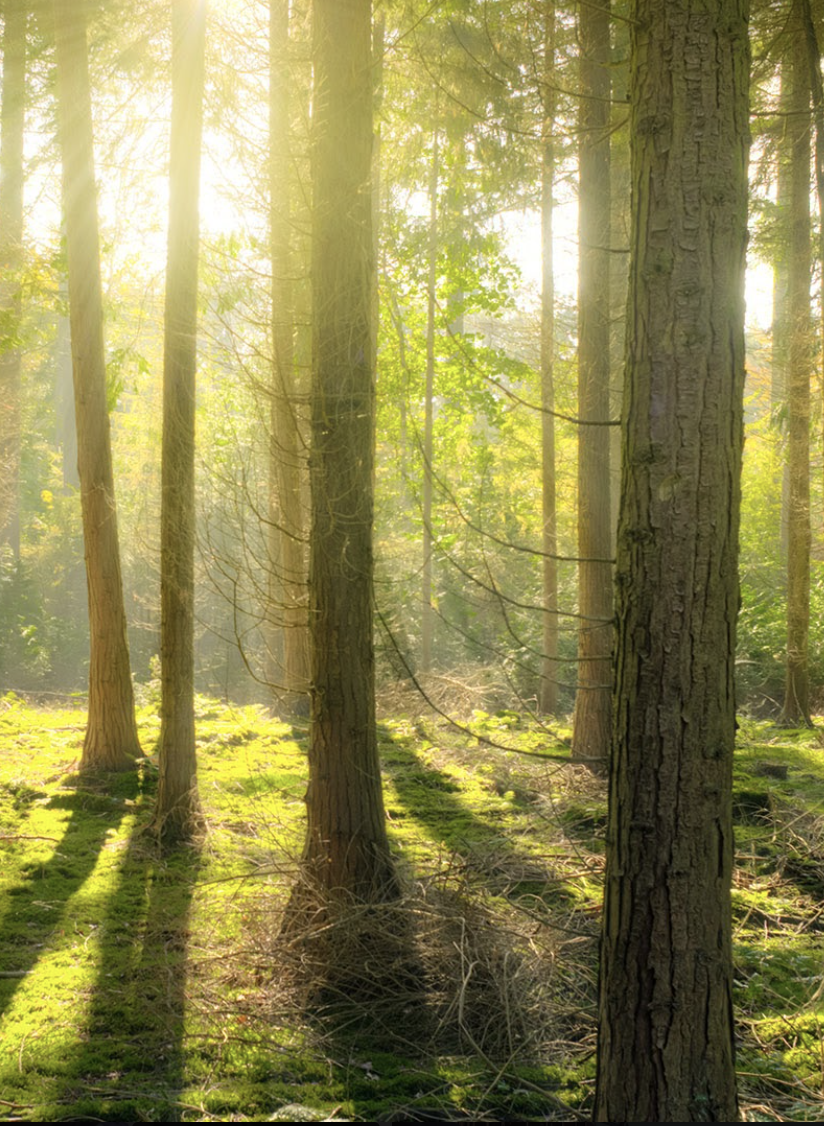 Topic 3
Point 1
Point 2
Point 3
ai4good.org
Discussion
Discussion Question
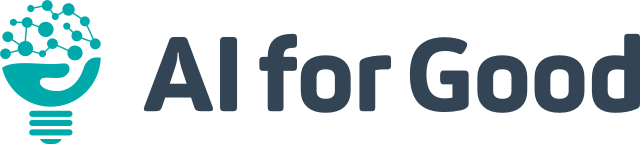 ai4good.org
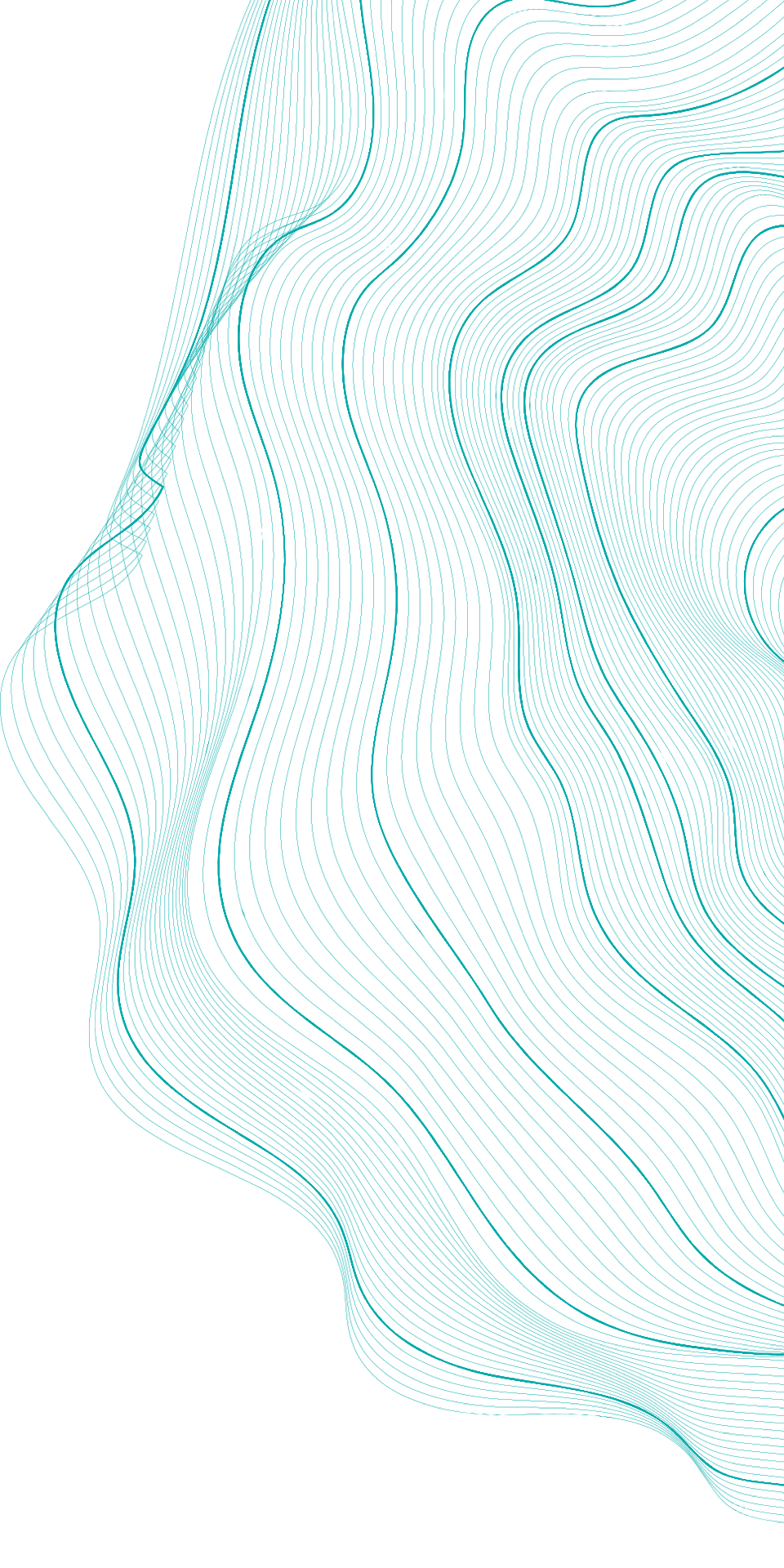 Assignment
Place Assignment Here
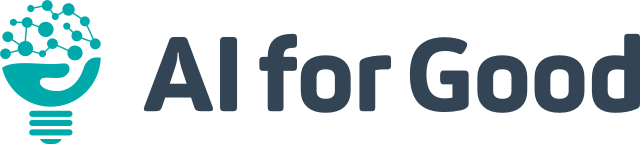 ai4good.org
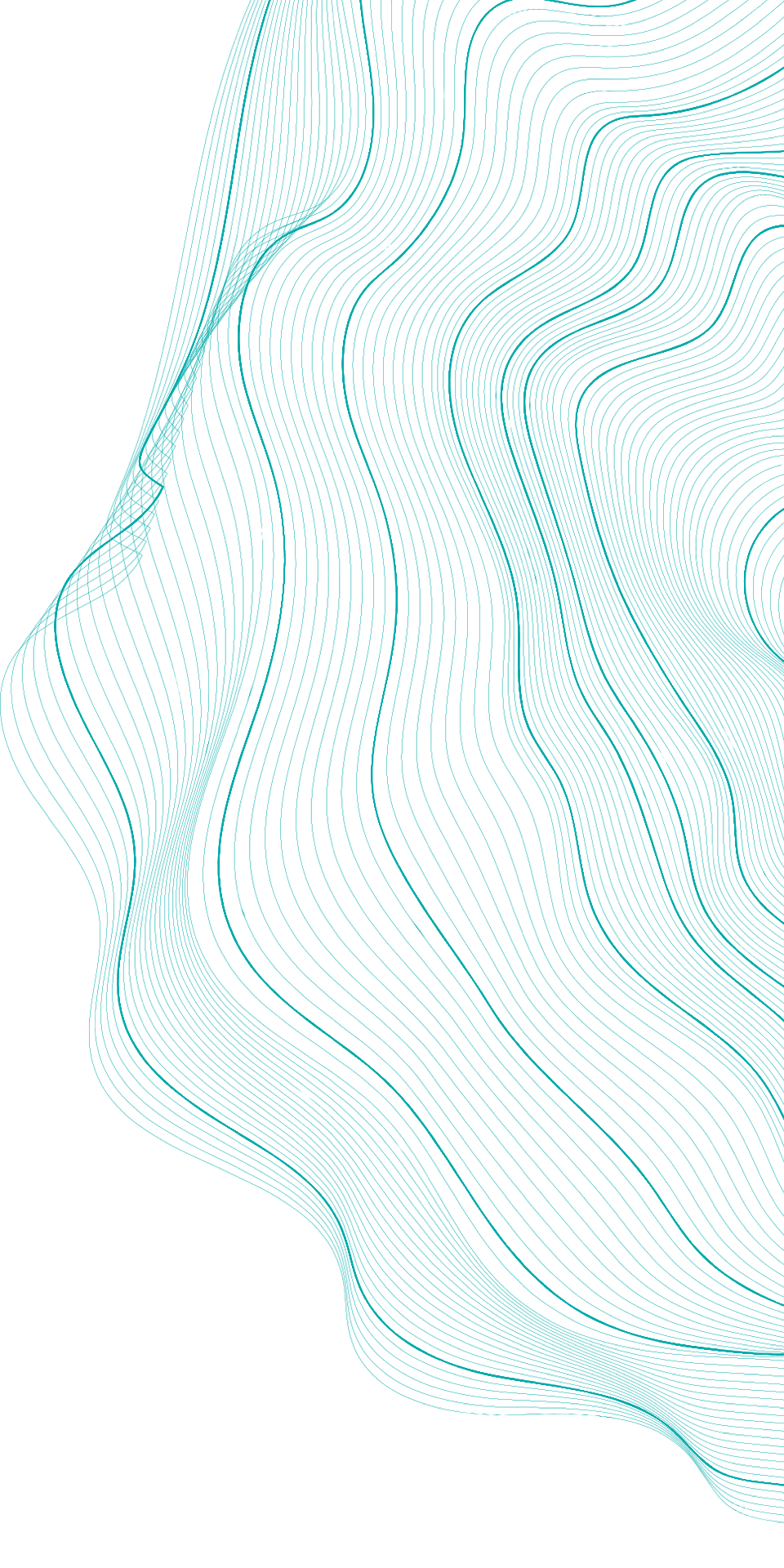 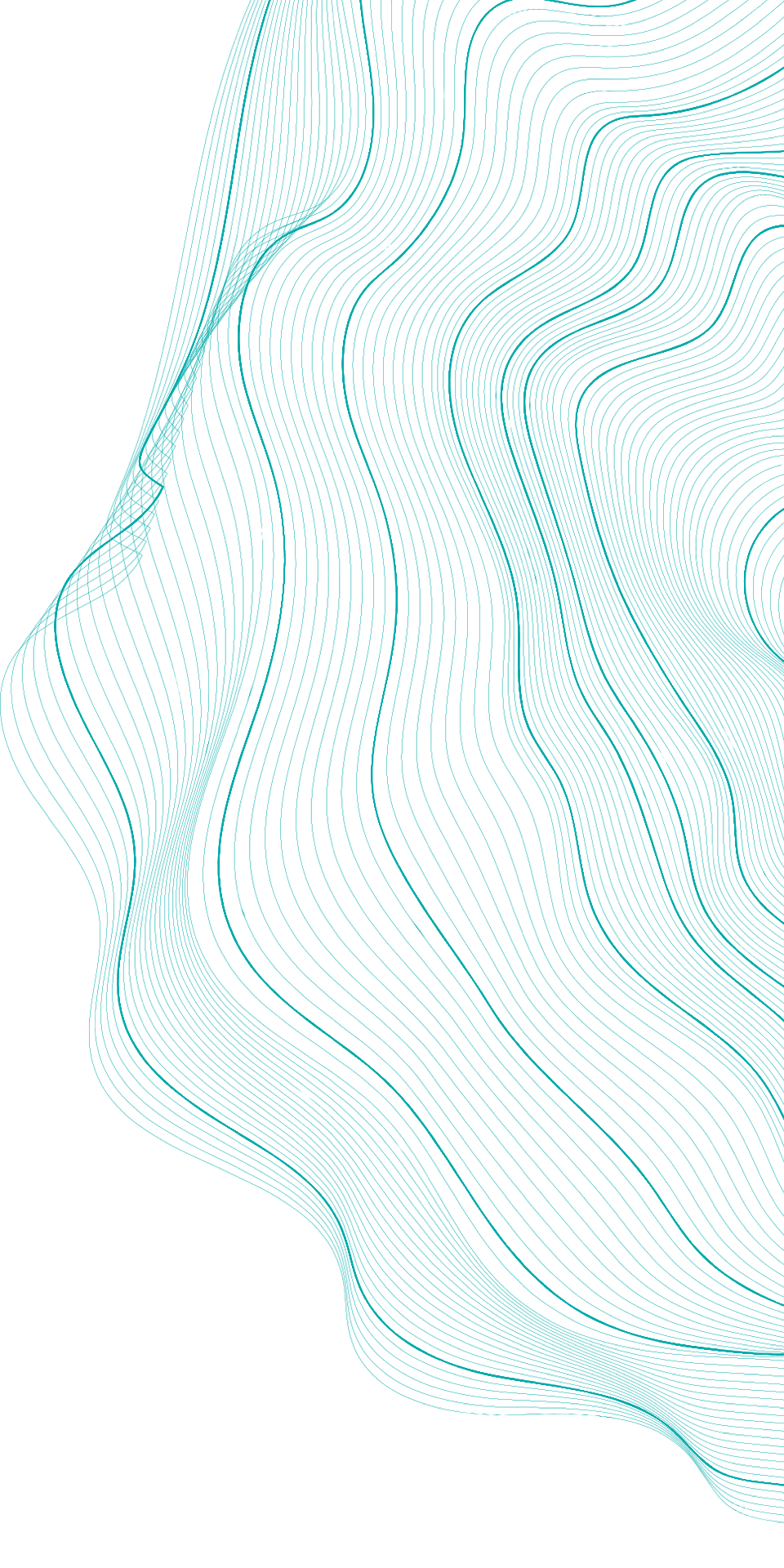 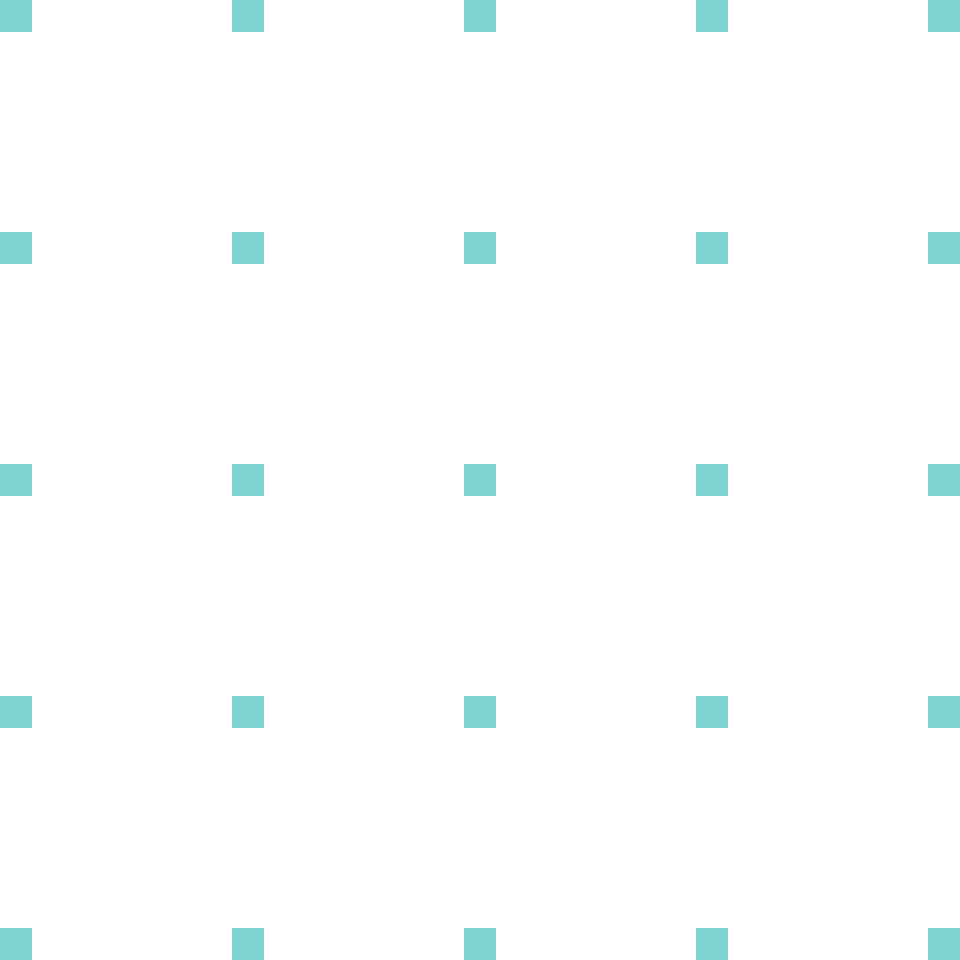 Conclusion/
Thank you
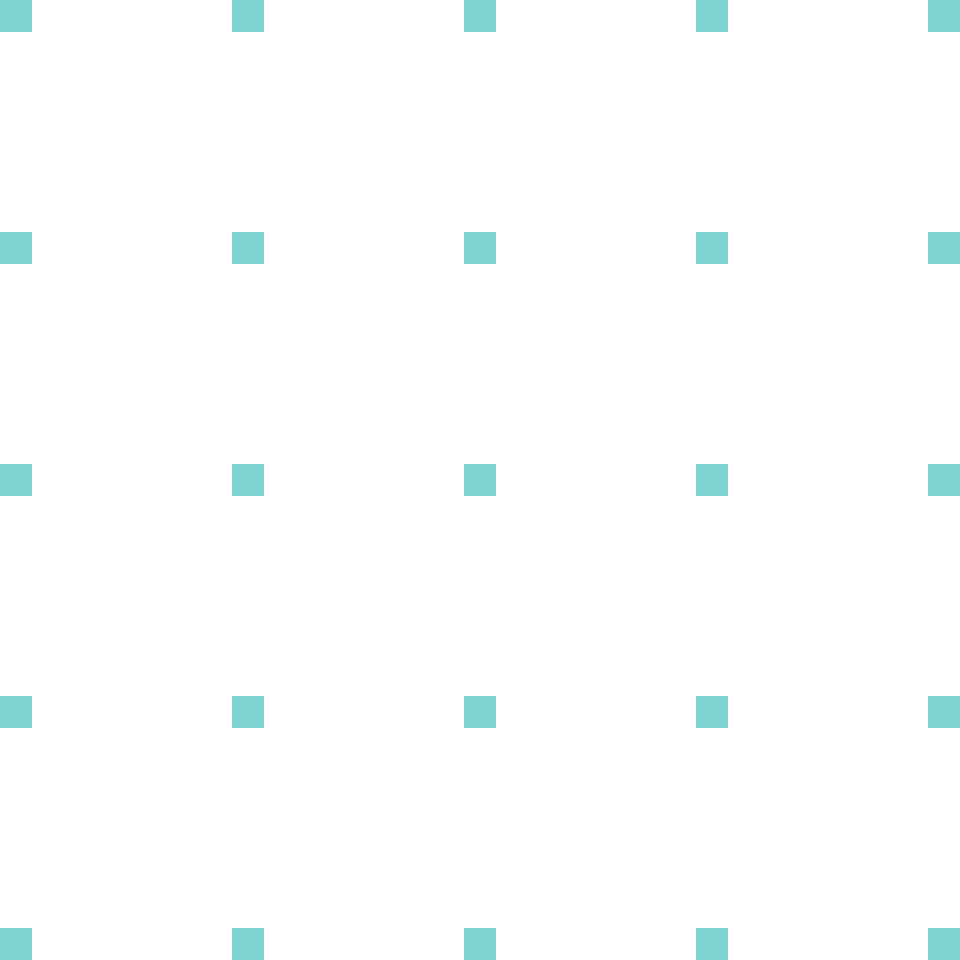 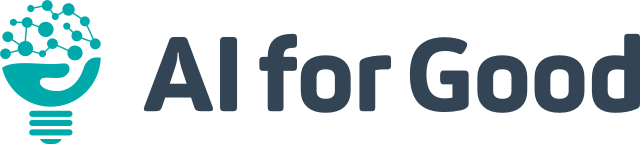 ai4good.org